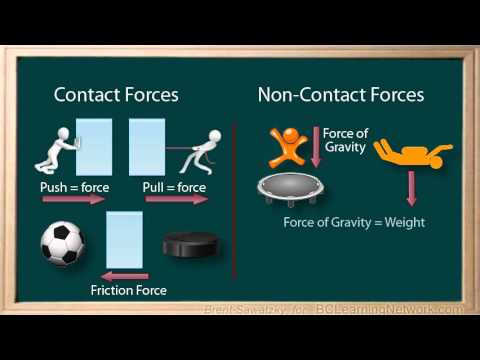 P5 Forces
Two objects need to be touching
Two objects must not be touching
Force acting on a single point on an object is centre of mass (point where whole mass is concentrated
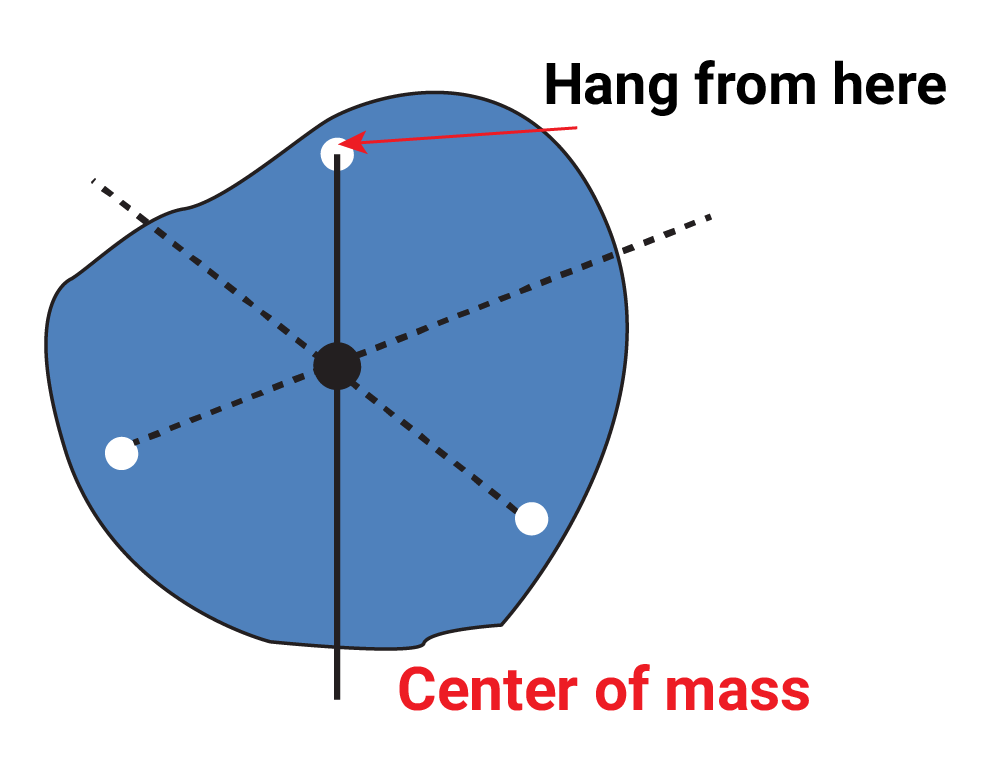 Mass is the amount of stuff
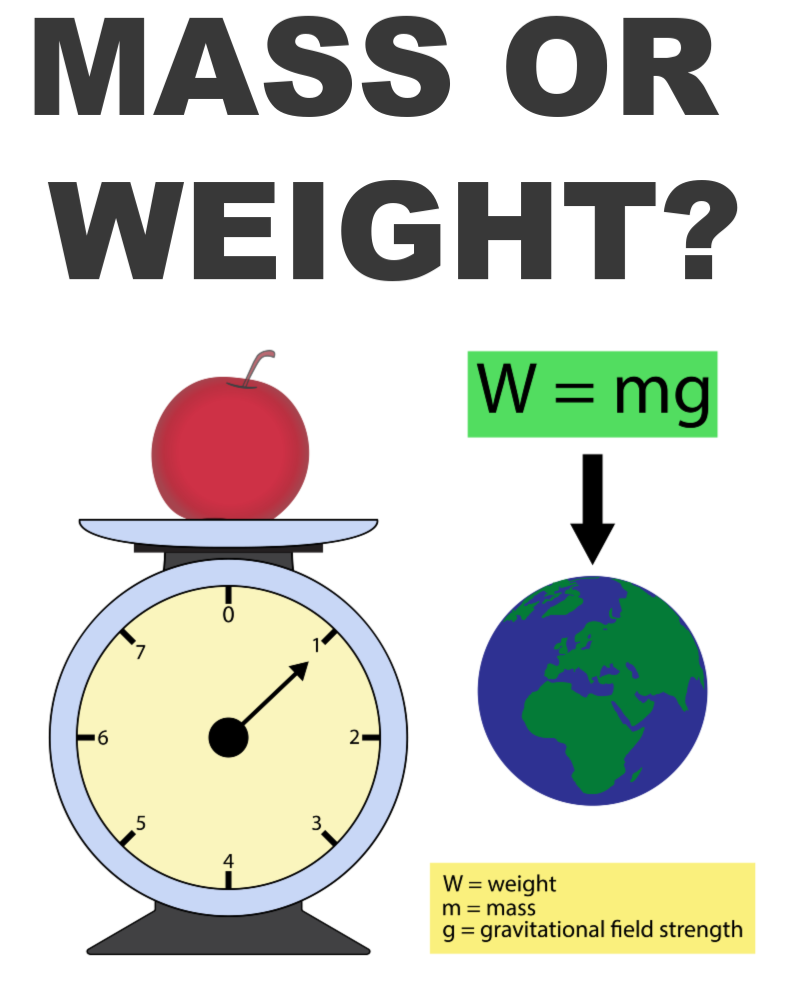 Weight is the force of gravity on the mass

Earth has a greater gravitational field strength than on the moon – weight is greater on Earth
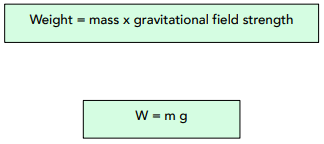 Weight (N)
Mass (kg)
Gravitational field strength (N/kg)
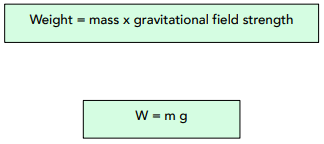 Resultant force is the overall force.

If in a straight line
Add forces if in the straight direction
Subtract opposing forces
Free body diagram

Arrow size – show magnitude of force
Arrow direction – direction of force
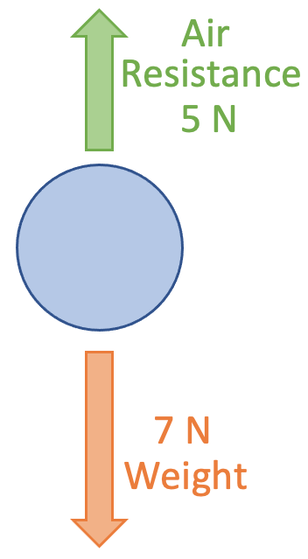 Friction 15N
Thrust 5N
Resultant force
= 7-5 = 2N (down)
Always state the direction of the resultant force as it is a vector quantity
Resultant force = 15-5 = 10N (left)
Resultant force = 0N

Object stationary

Or  

Object moving at a constant speed
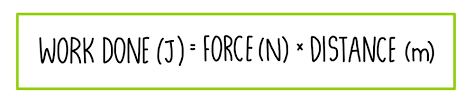 Force is used to move an object a distance
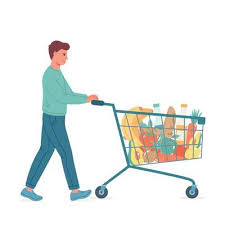 Work is done (transfer of energy)
Elastically deformed
Can return to original shape and length
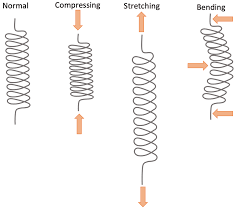 Forces can make an object
Stretch
Compress
bend
Inelastically deformed
Cannot return to original shape and length
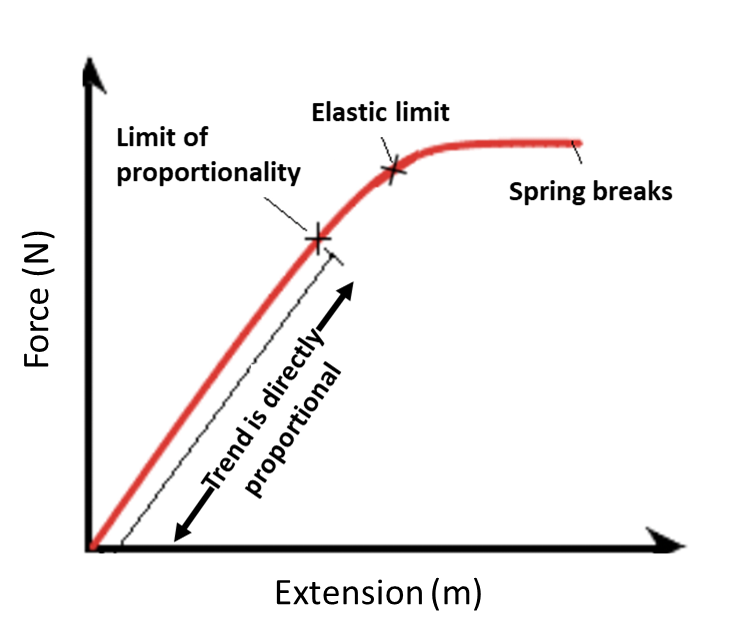 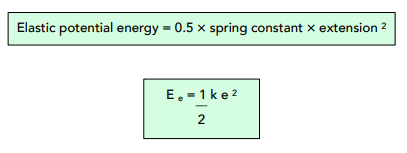 Work is done to stretched or compressed is transferred to elastic potential energy store
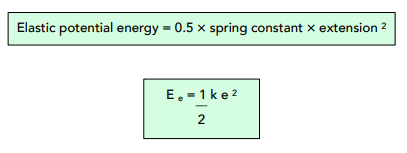 Gradient is spring constant
Be able use both equations in a question
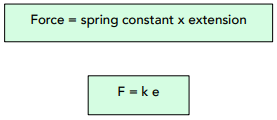 Directly proportional – straight line through (0,0)

Limit of proportionality – the trend is not directly proportional
Large spring constant means stiffer the spring
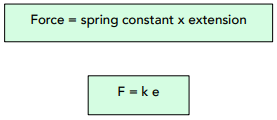 RP – Extension of a spring
Speed - how fast an object moves – scalar

Velocity – how fast you move in a straight line - vector
Measure the spring length with no load and add a marker at the bottom of a spring

Add weight, record new length and calculate extension (change in length)

repeat
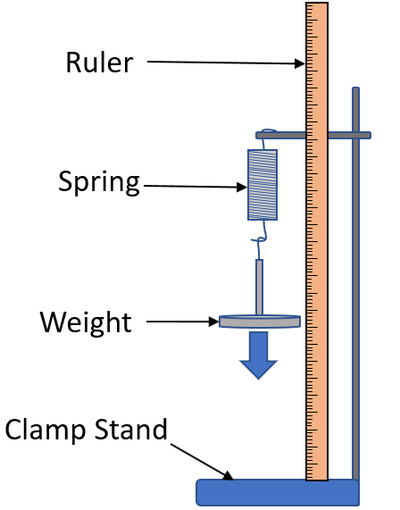 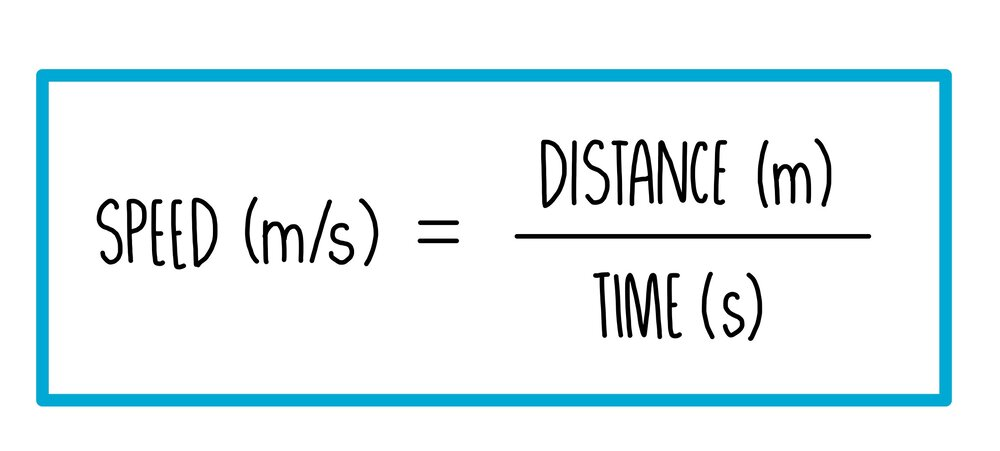 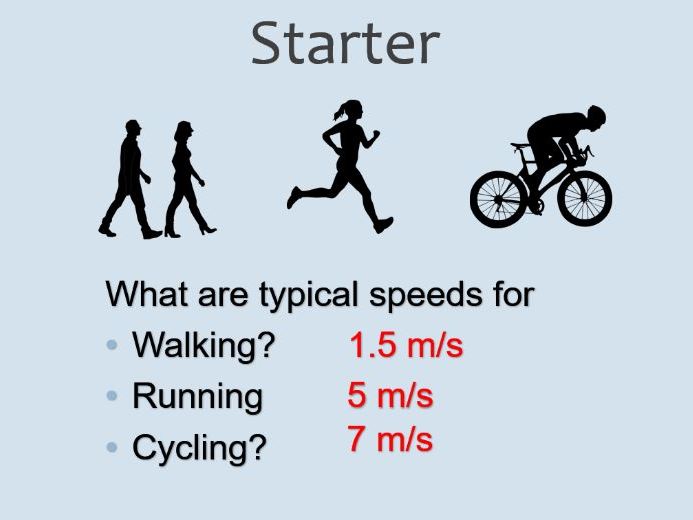 Independent variable:
Weight added to the spring

Dependent variable:
Extension length of the spring

Controls:
Same spring
Take the reading when the spring stops bobbing up and down
Take reading at eye level to reduce error
1.5m/s
3 m/s
6 m/s
Average speed
Acceleration 
speeding up / slowing down
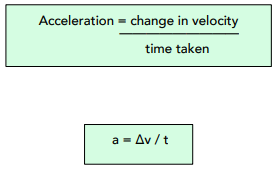 (m/s)
(s)
(m/s2)
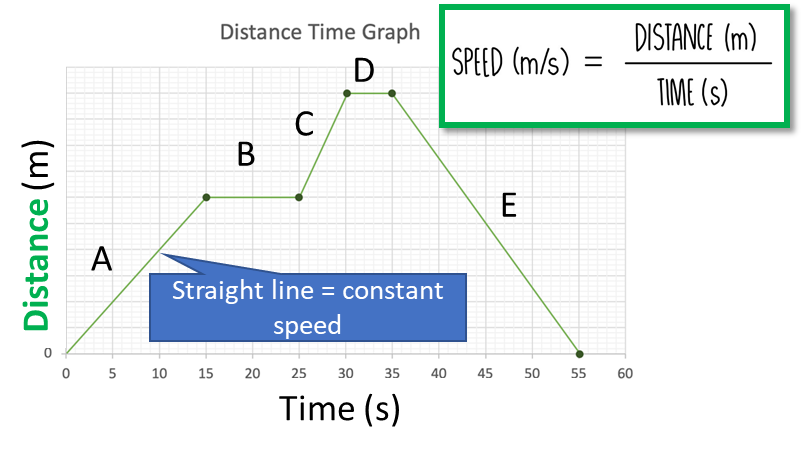 Distance – time graph
Gradient = speed
A,C and E have a constant speed
C is faster than A – steeper gradient
E moving back to starting position
B and D are stationary (distance stayed the same) – resultant force 0N
Velocity – time graph
Gradient = acceleration
A – constant acceleration forward
B – terminal velocity – resultant force 0N
C – constant decelerating forward
D - constant acceleration backwards
E – constant deceleration backwards
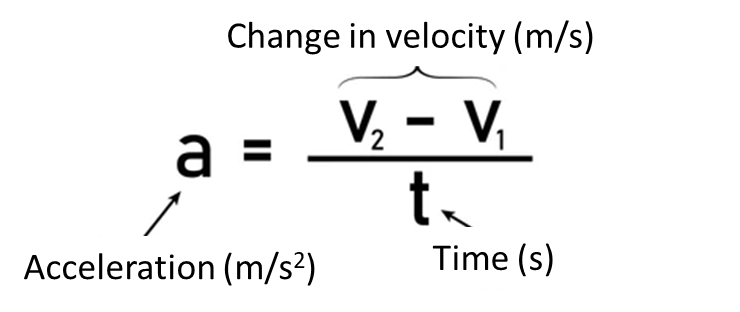 Number +ve (accelerating)

Number –ve (decelerating)
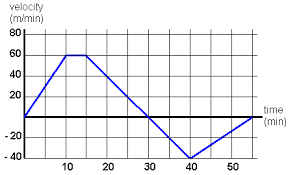 B
When the line reaches x axis the object is stationary
A
C
Velocity (m/s)
Calculating distance from a velocity time graph
Calculate the distance under A,B and C
D
E
Time (s)
Under A = ½ x 10 x 60 = 300m
Under B = 5 x 60 = 300m
Under C = ½ x 15 x 60 = 450m

Total distance = 300 + 300 + 450 
= 1050m
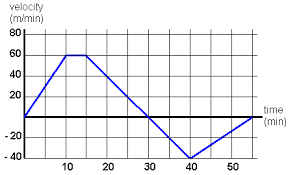 Split the area into rectangles and triangles
Find the area of each rectangle and triangle
Rectangle = base x height 
 triangle = ½ base x height
B
A
C
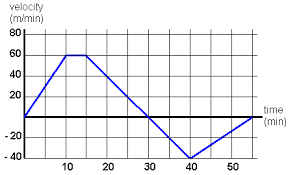 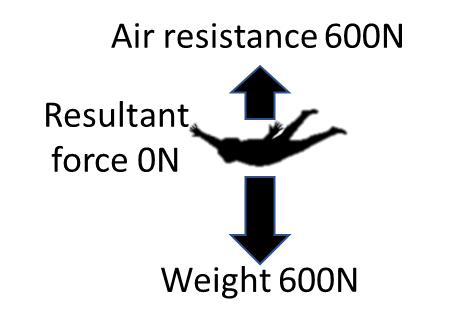 Air resistant increases, resultant force reduces 
Sky diver accelerates but less
Air resistant = weight
Moving at terminal velocity
Terminal velocity
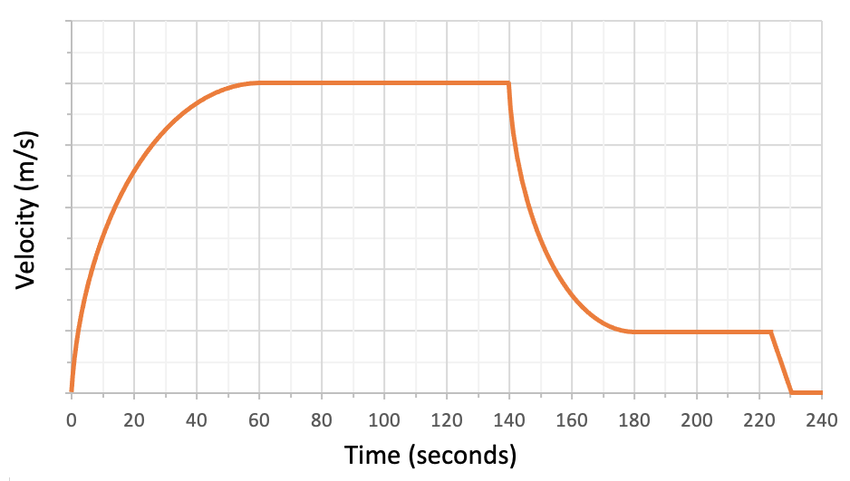 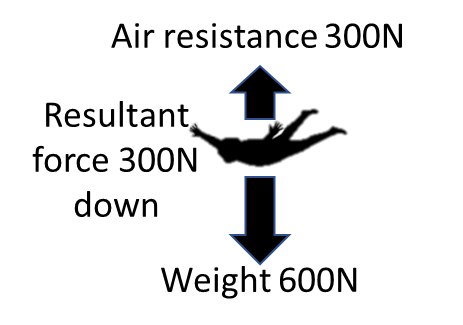 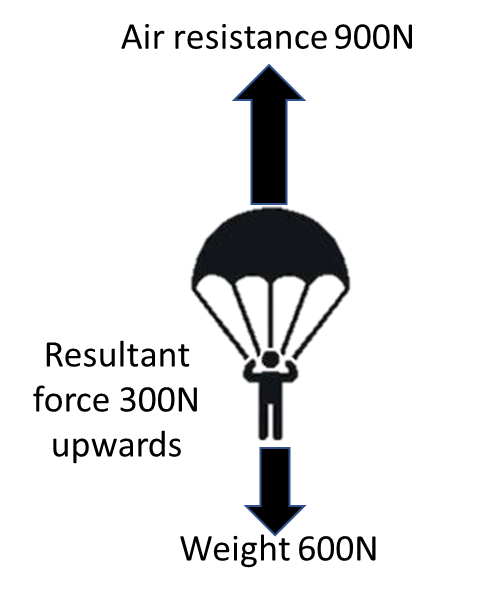 Air resistant greater than weight
decelerating
Greatest acceleration due to biggest resultant force downwards
Air resistant = weight
Moving at terminal velocity
Sky diver landed
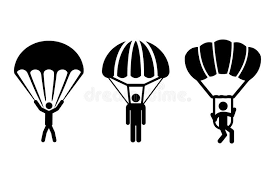 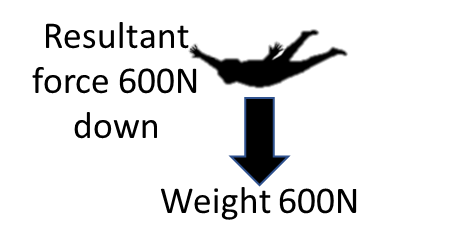 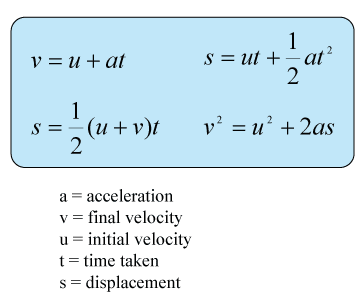 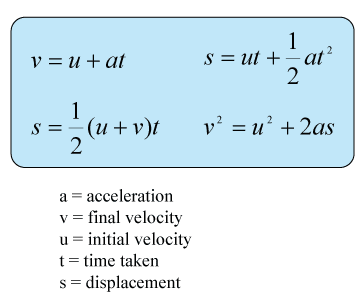 Uniform acceleration

See the physics equation sheet
Newton’s Laws
First Law
Forces unbalanced
Resultant force greater than 0N
Object accelerates
Forces unbalanced
Resultant force greater than 0N
Object accelerates
Resultant force 0N
Resultant force 0N
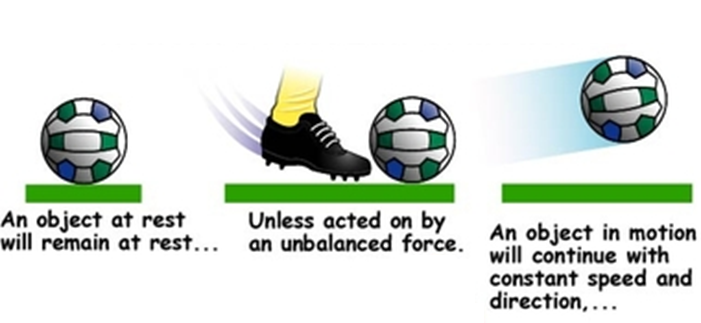 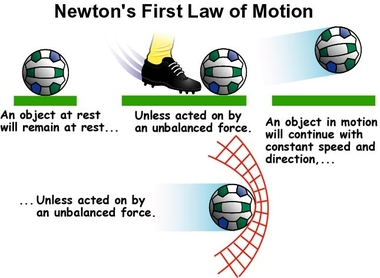 Larger the resultant force acting on an object, the greater the acceleration
An object with a larger mass will accelerate less than a smaller mass object with the same resultant force
Second Law
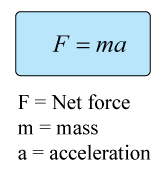 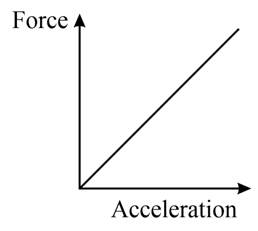 Inversely proportional
F (Resultant Force) – N

m (mass) – kg

a (acceleration) – m/s2
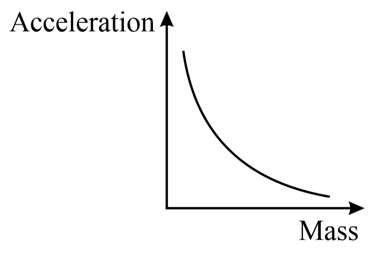 Directly proportional
e.g. a lorry accelerates less than a fiesta
e.g. a bigger engine gives a bigger acceleration
F=ma
Light gates measure velocity and thus the acceleration can be calculated
RP – F=ma Second Law
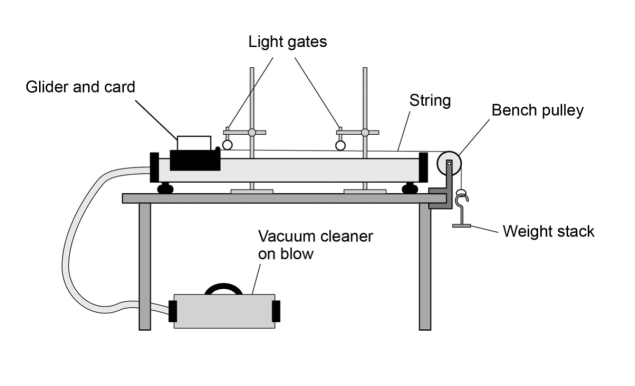 F (weight stack)
M mass of trolley / glider
You can make the trolley heavier by increasing the mass – to investigate the effects of mass
You can add more weights to investigate the effects of force
Effects of mass of glider / trolley

Independent variable:
Mass of glider / trolley

Dependent:
Acceleration

Control
Same starting point / line
Same distance
Same force applied – same weight stack
Air track to reduce friction
Effects of force added

Independent variable:
Force added to weigh stack

Dependent:
Acceleration
Control
Same starting point / line
Same distance
Same mass of trolley / glider
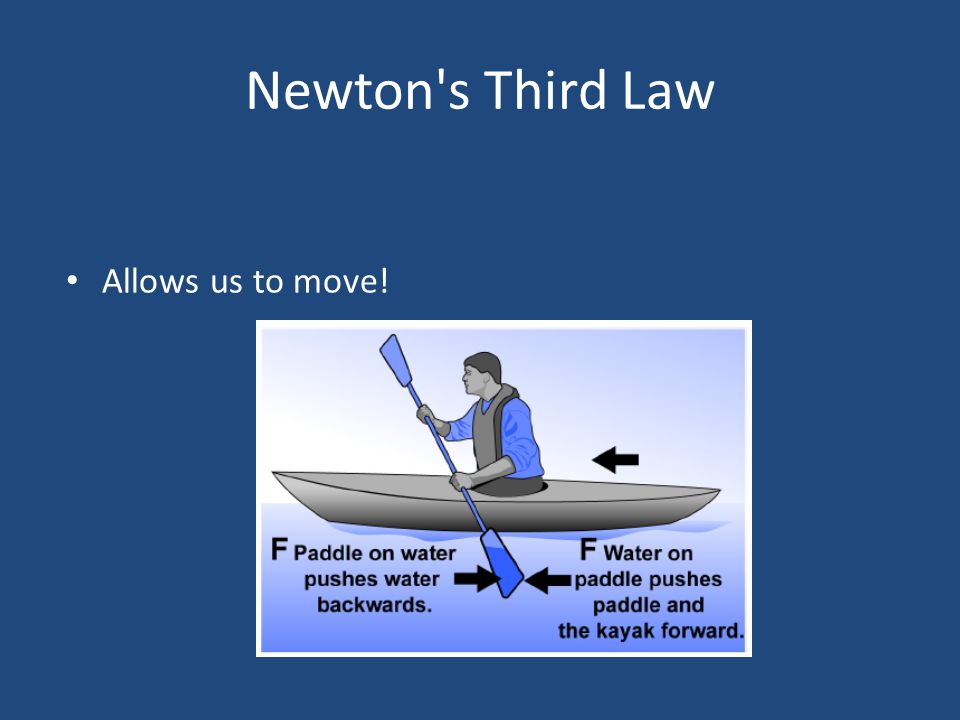 reaction force equal and opposite, push on the paddle and kayak
Newton 3rd Law
When 2 objects interact, the forces they exert on each other are equal and opposite
Action force push on the water
Action force push on the trolley
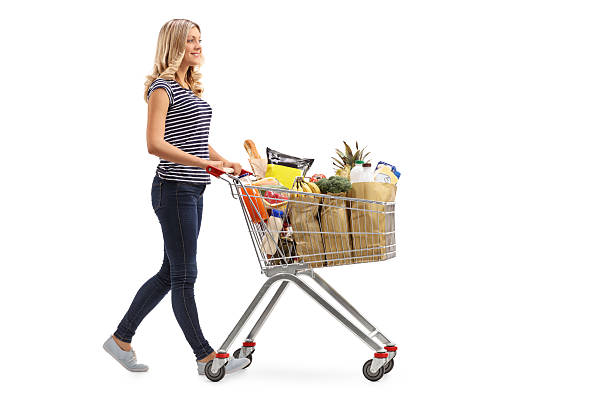 Reaction force push back on the woman
Reaction force – force exerted from water to boat
Action force – force exerted from boat onto water
If you push the shopping trolley by 300N, the trolley pushes back on you with a 300N force

When you stop pushing, the trolley stops
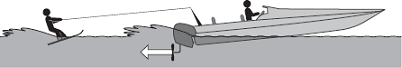 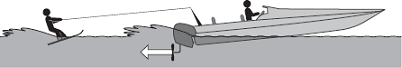 Action force - The propeller pushes back on the water

Reaction force – the water exerts and equal but opposite force on the boat in the forward direction
Stopping distance
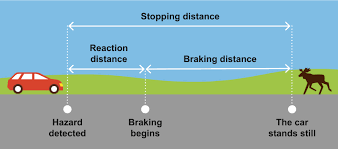 Stopping distance
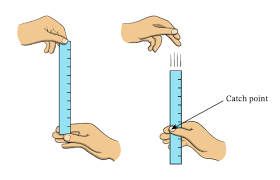 Thinking distance
Braking distance
Look at B5 homeostasis reaction time required practical
Stopping distance = thinking distance + braking distance

Thinking distance – distance the vehicle travels during the driver is thinking about pressing the break

Braking distance – distance the vehicle travels while the breaks are working